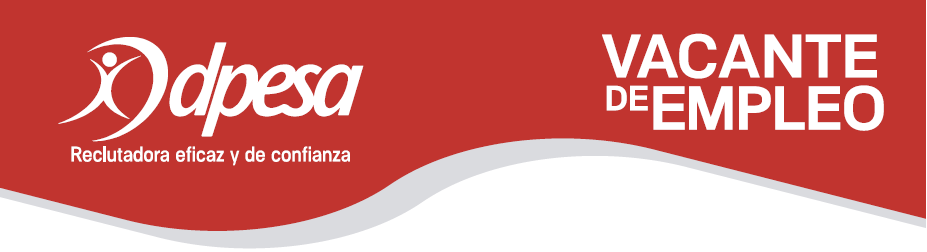 Coordinador de Televentas
Giro de la empresa: Farmacéutica 
Ubicación: Managua
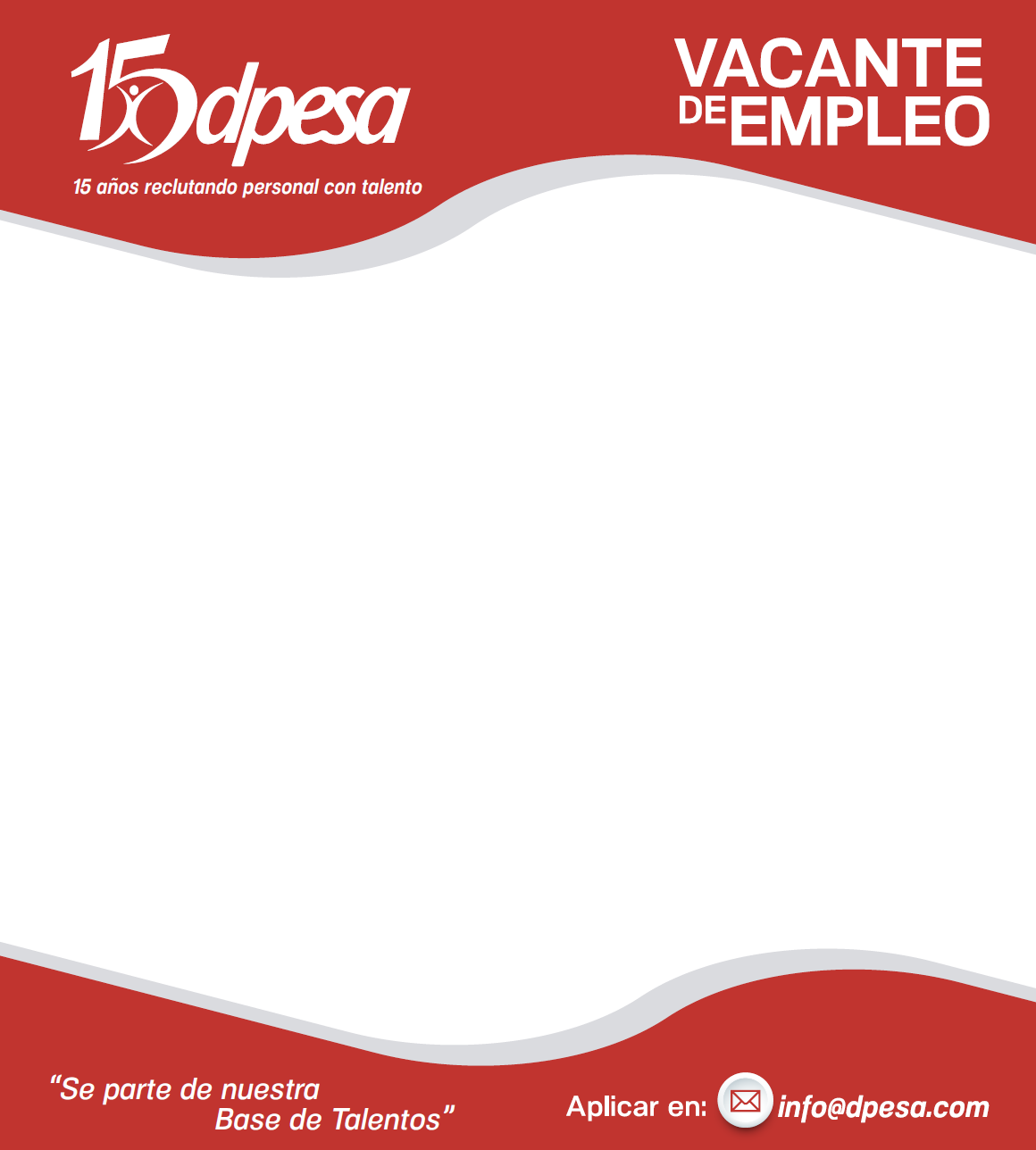 Descripción:
Investigación de mercado, seguimiento del cumplimiento de metas. Asignación de metas mensuales, manejo de personal, estrategias de mercado.
Requisitos:
Lic. Mercadeo y Publicidad, Administración de Empresas o carreras afines.
Experiencia de 2 años como mínimo en el área de ventas, manejo de personal, puestos similares.
Conocimientos en manejo  de computadoras, impresoras, escáner, etc.
Competencias:
Comunicación verbal y escrita.
En mercadeo y ventas.
Liderazgo.
Interesados enviar su CV indicando el nombre del puesto en el asunto, a más tardar el 15 de septiembre 2020, al correo:
descoto@ceguel.com.ni
“Sé parte de nuestra
Base de Talentos”
Regístrate en:
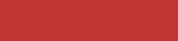 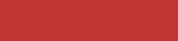 https://seleccioncv.net/aplicandocondpesa2020